ACCESSOIRES PC
Drakkar Pad Flamblade Red
Manette PC gamer
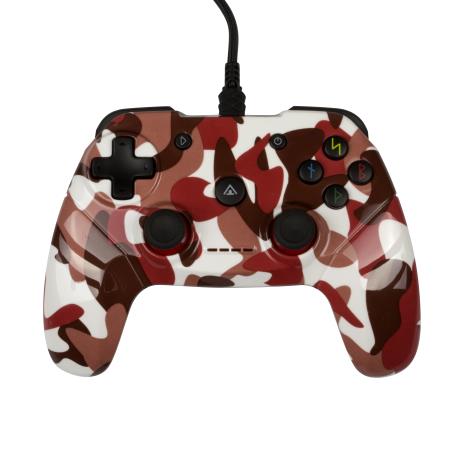 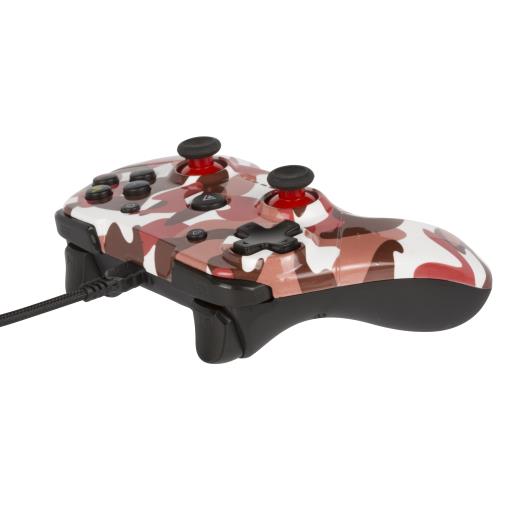 Caractéristiques techniques : 
Manette Drakkar pour les jeux de plateforme, d’action-aventure, de sport ou d’arcade
Design ergonomique 
Boutons optimisés : Boutons d’action numériques, 2 joysticks avec texture gomme, D-pad à boutons individuels 
Connexion Plug & Play : USB 
Longueur du câble 1,8 m
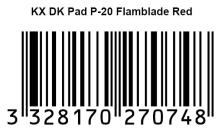 Ref Innelec : 	61881103232	
Gencod : 	3328170270748	
Deee : 	0,17 €
Prix public généralement constaté : 19,99 €
*Prix de vente public conseillé